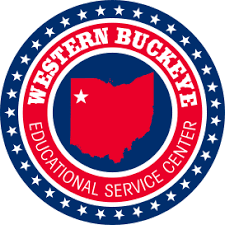 Western Buckeye ESC
Paulding County, Ohio
How we started:
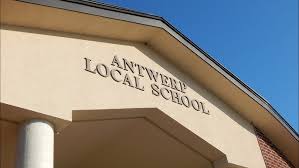 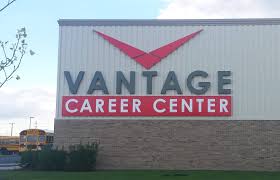 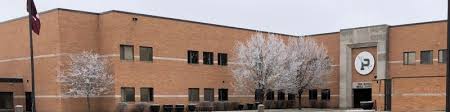 Meet with Senior students:  Career Booklets	
Meet with Junior students:  College Booklets
Meet with Student Councils for opinion
Host Seniors for Career Day
Attended both HR Managers Meeting & 
	Western Buckeye ESC Meeting 

Combined HR Managers/WBESC Meetings into Business Advisory Council
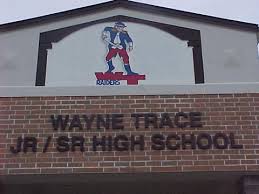 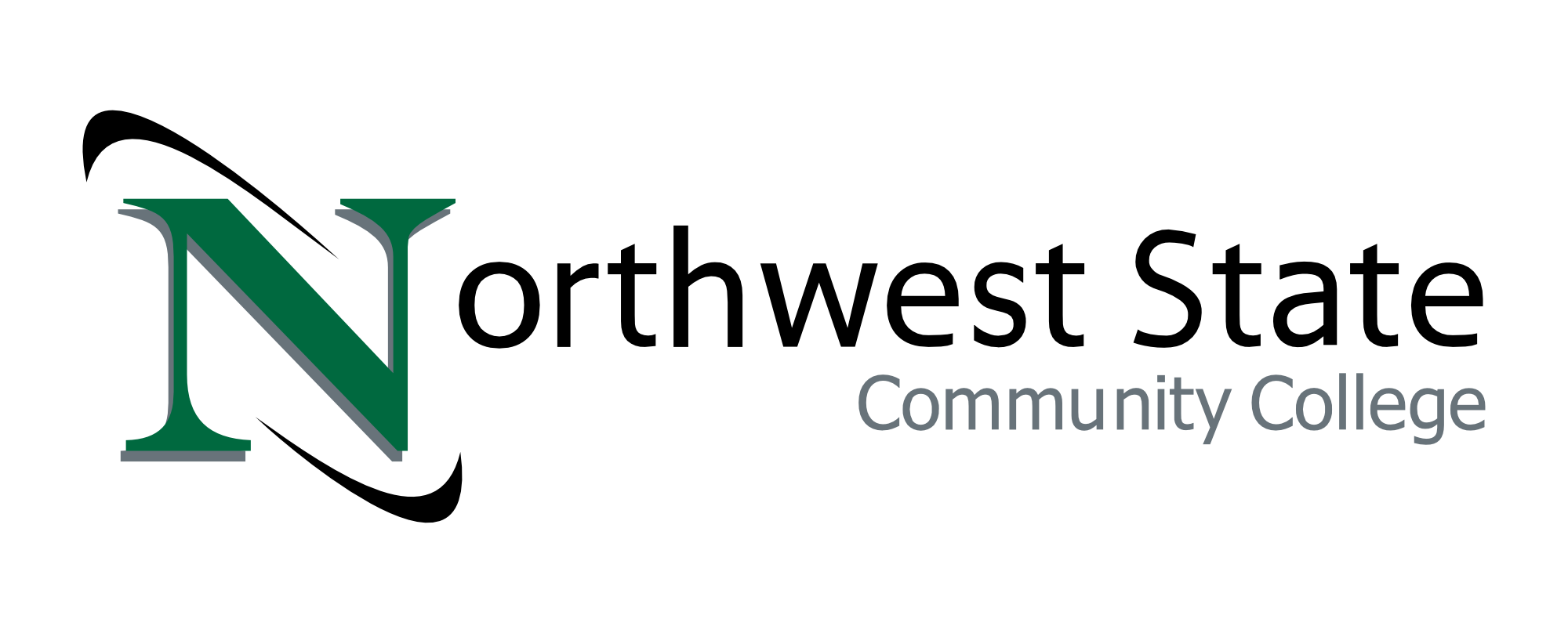 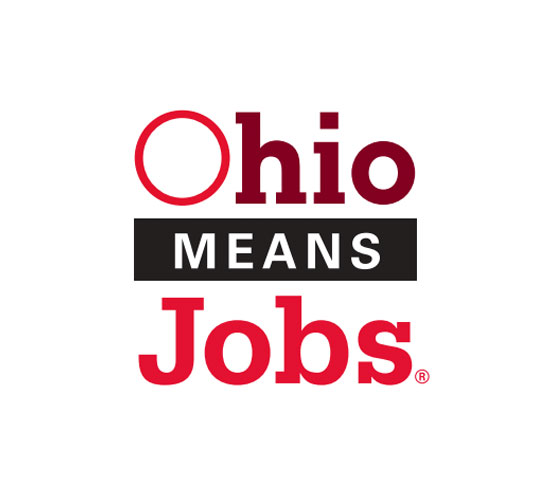 Discussions led to new opportunities:
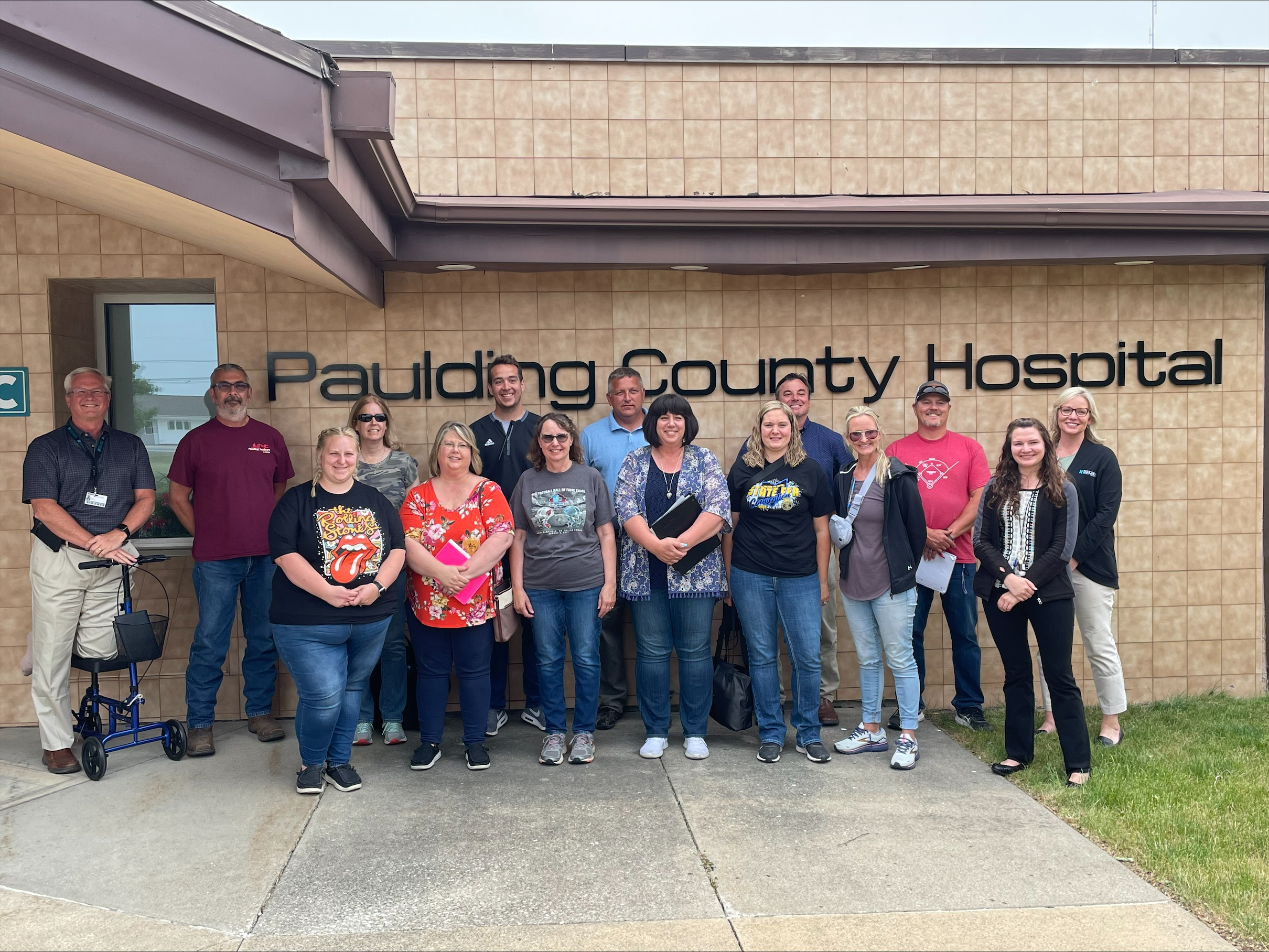 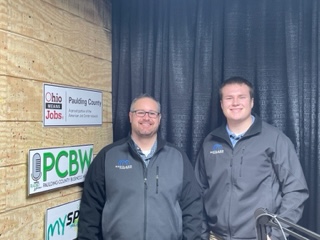 Paulding County Business Weekly
Expanded Career Day
Now includes Seniors, Juniors & Career Center students
After school welding class for struggling students or those not attending career center
Teacher Boot Camp 
More Business & Industry Discussions Lead to:
Welding Class Credentials
Carpentry Class Credentials
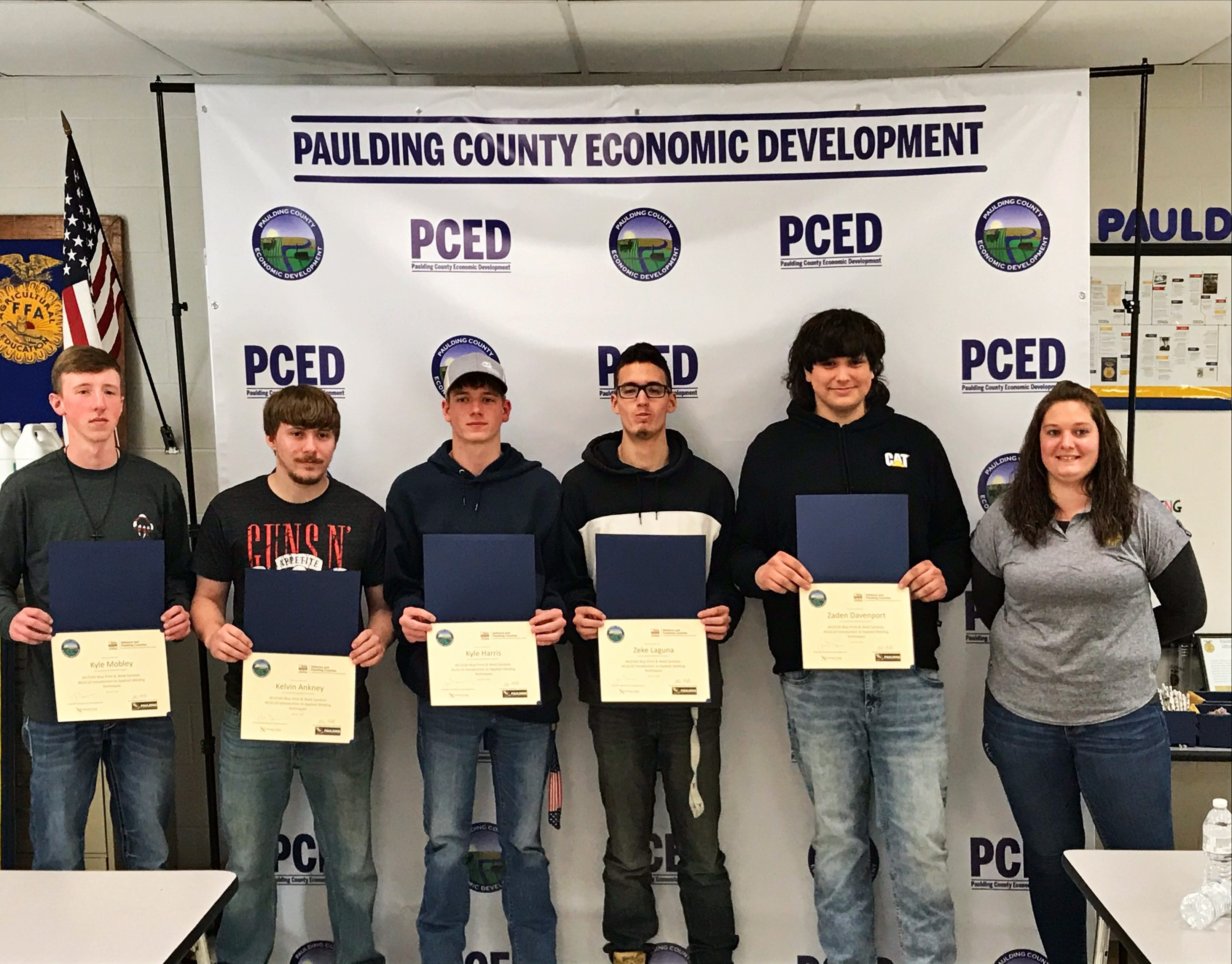 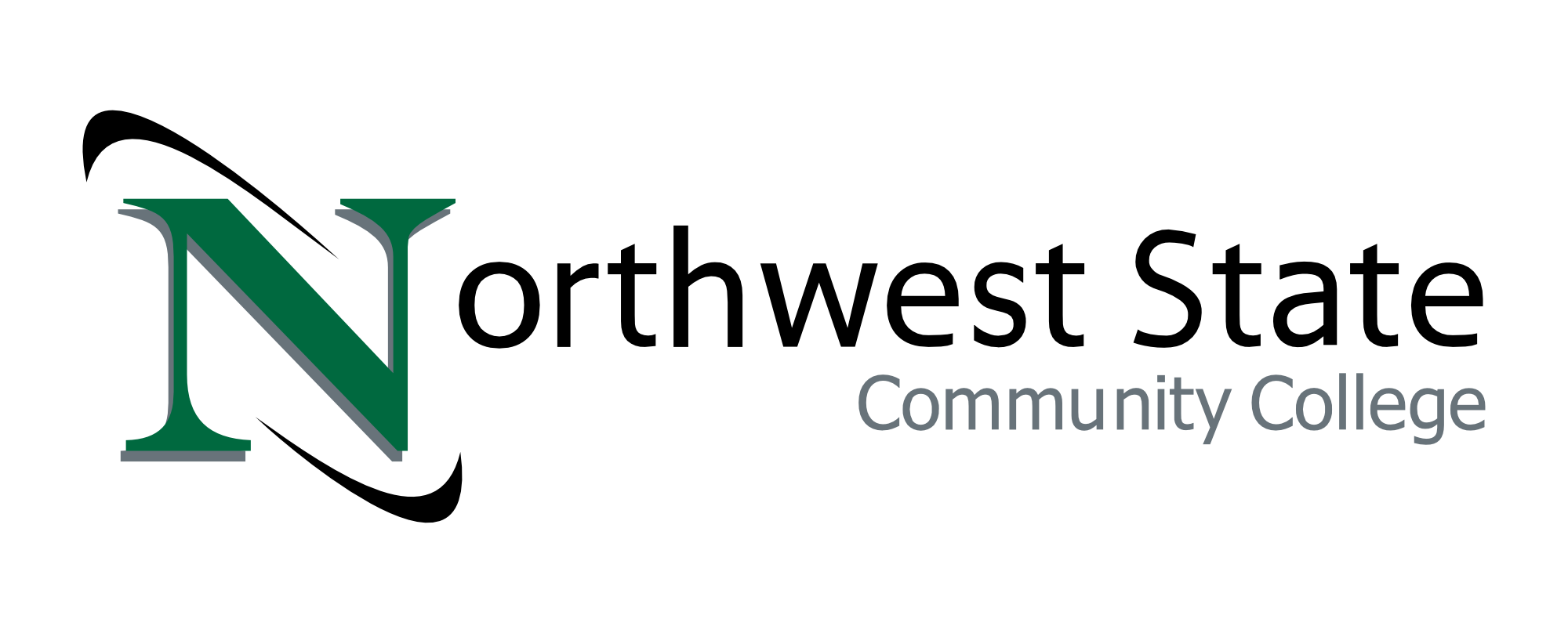 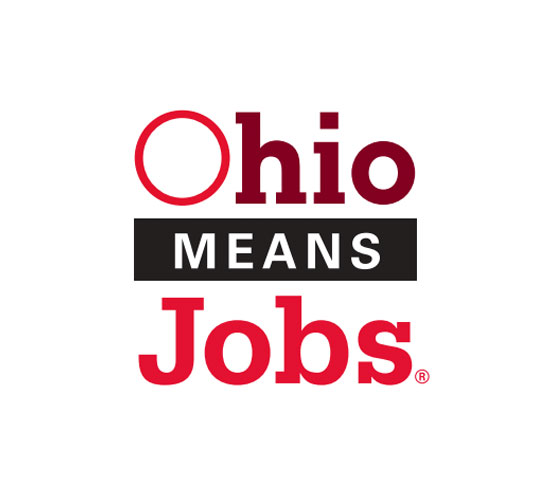 Business Advisory Council Steering Committee
Developed 2023 
Involved in BAC Template
Meets quarterly before each quarterly BAC meeting 
Sets Agenda for BAC meeting
College Survey
Student Testimonials
New Opportunities
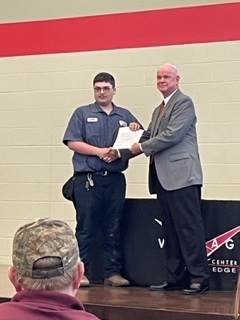 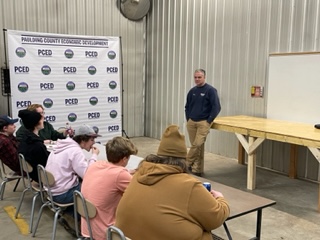 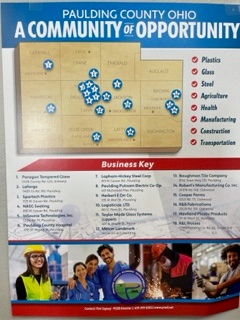 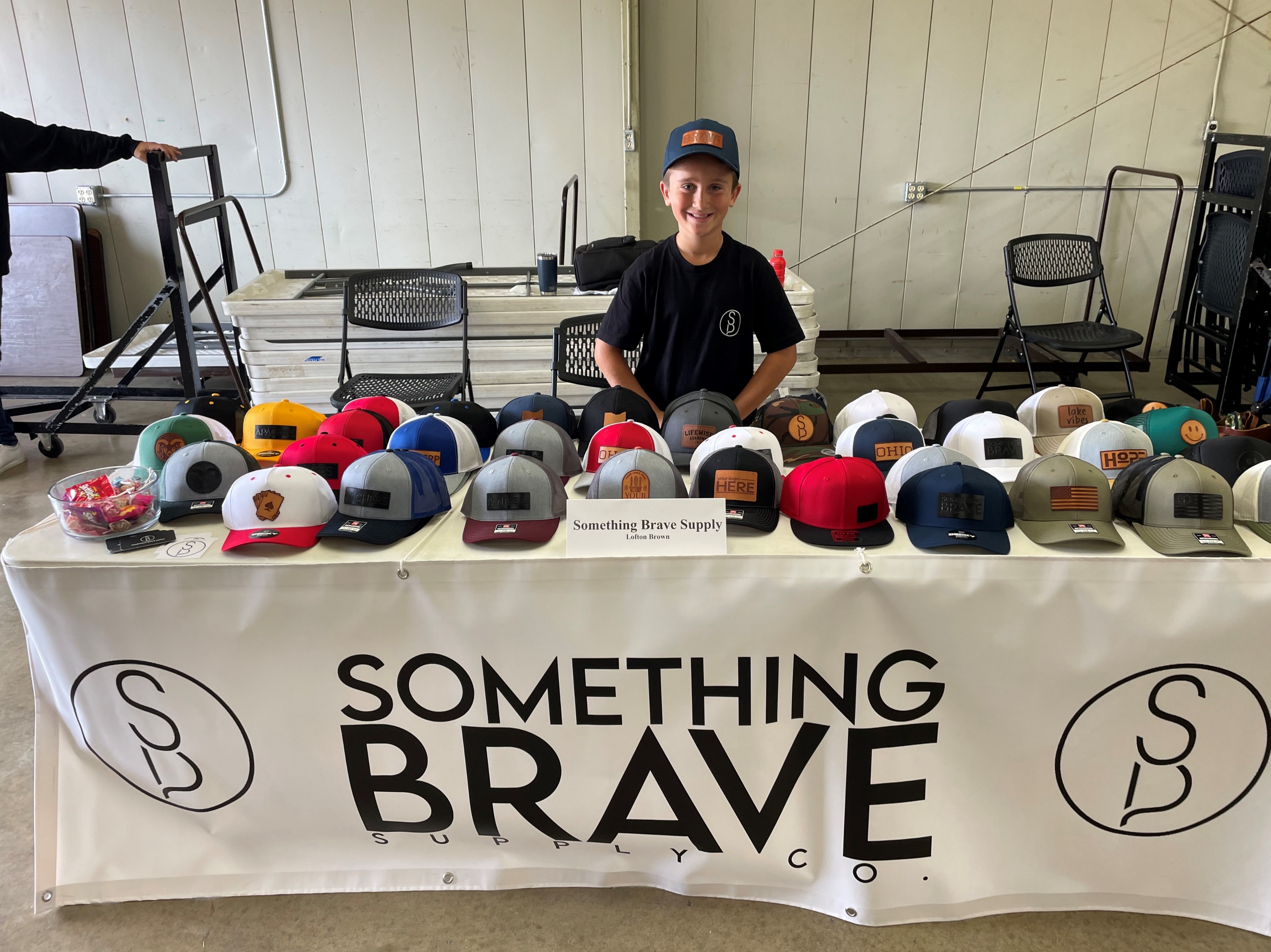 New Credentials – STNA? Other STEM?   
New Carpentry Class 
Counting towards graduation credits 
Lower grade levels
Entrepreneurship  
Young Professionals
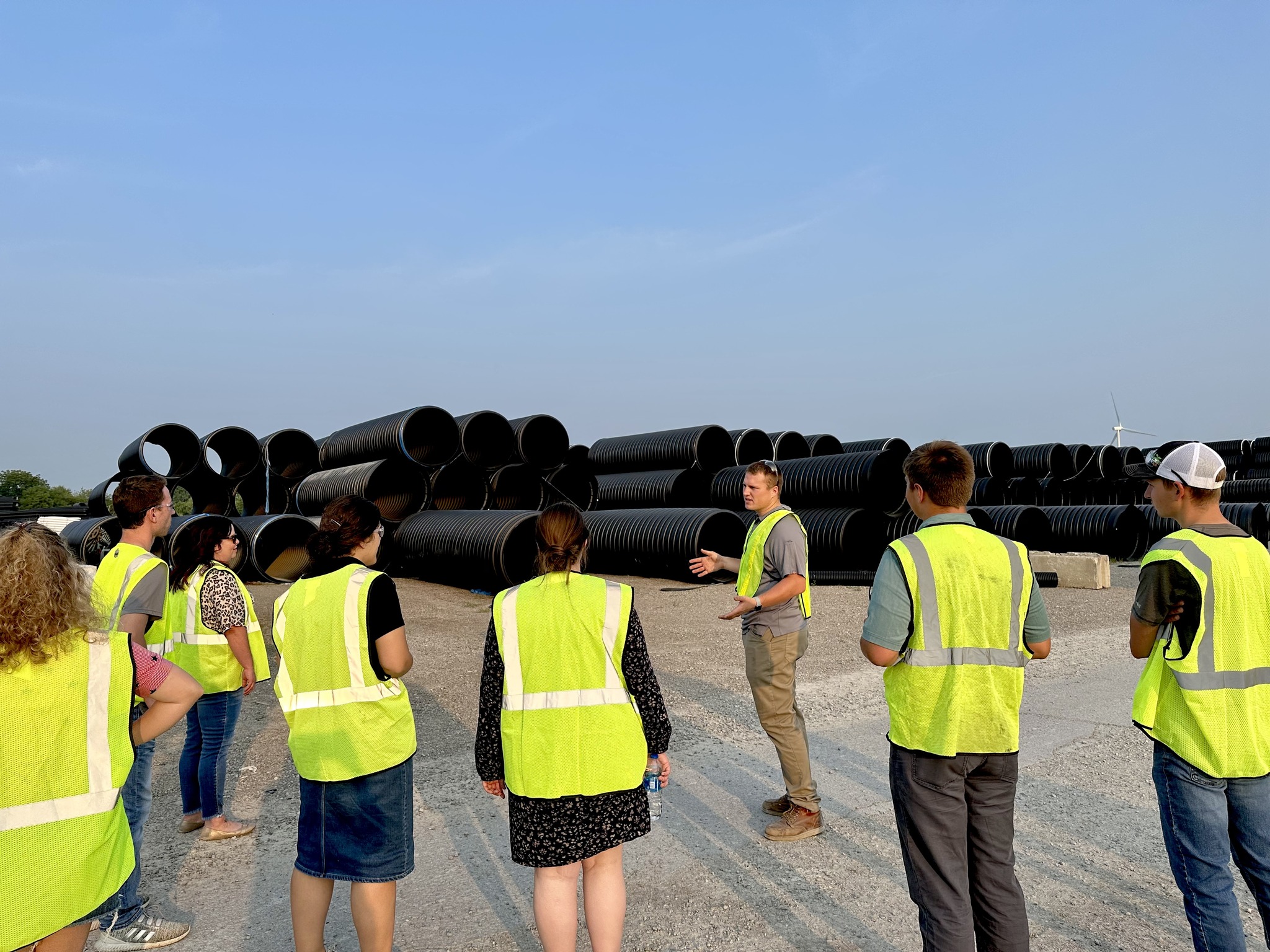 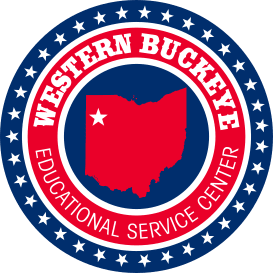 PAULDING COUNTY 			  BUSINESS ADVIOSRY COUNCIL
Fahyth Griner, Human Resource Manager
Haviland Companies
FGriner@haviland-drainage.com
Tim Copsey, Director
Paulding County Economic Development 
director@pced.net